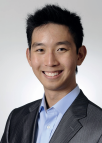 PRESLEY WITTING
GRAPHIC & WEB DESIGNER
WORK EXPERIENCE
PROFILE
FINANCIAL ANALYST     
COMPANY NAME  |  2012-2015
Lorem ipsum dolor sit amet, consectetuer adipiscing elit,
sed diam nonummy nibh euismod tincidunt ut laoreet
dolore magna aliquam.
Erat volutpat. Ut wisi enim ad minim veniam, quis
nostrud exerci tation ullamcorper suscipit lobortis
I started creating websites at
the age of 10. I have always
been business oriented, which
turned into making websites
for businesses.
SKILLS
FINANCIAL ANALYST     
COMPANY NAME  |  2012-2015
Lorem ipsum dolor sit amet, consectetuer adipiscing elit,
sed diam nonummy nibh euismod tincidunt ut laoreet
dolore magna aliquam.
Erat volutpat. Ut wisi enim ad minim veniam, quis
nostrud exerci tation ullamcorper suscipit lobortis
euismod tincidunt ut laoreet
Professional
SEO
HTML
CSS
JavaScript
DigitalOcean
LANGUAGES
FINANCIAL ANALYST     
COMPANY NAME  |  2012-2015
Lorem ipsum dolor sit amet, consectetuer adipiscing elit,
sed diam nonummy nibh euismod tincidunt ut laoreet
dolore magna aliquam.
Erat volutpat. Ut wisi enim ad minim veniam, quis
nostrud exerci tation ullamcorper suscipit lobortis
euismod tincidunt ut laoreet
English (Native)
Spanish (Intermediate)
French (Intermediate)
CONTACTS
Bilzen, 17218
USA
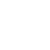 REFERENCE
mail@domain.ltd
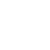 FREDERIQUE TREUTEL
Education Teacher
Email: mail@domain.ltd
Phone: (720) 344-9353
FREDERIQUE TREUTEL
Education Teacher
Email: mail@domain.ltd
Phone: (720) 344-9353
(986)-462-6578
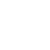